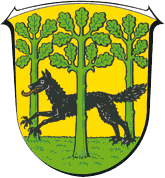 Grundschule Wolfhagen
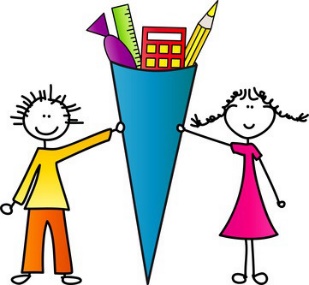 Herzlich Willkommen zum 2. Elterninformationsabend für die Eltern der Schulanfänger 2024M. Harms (Schulleitung), M. Michl (Kooperation Kita/ Schule),L. Schmidt (ZusammenSpiel Musik), A. Blömecke und T. Heieck (Betreuung)
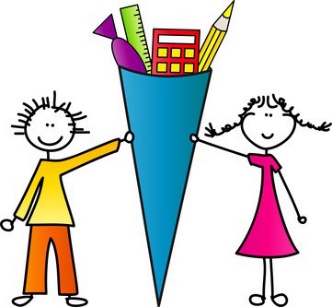 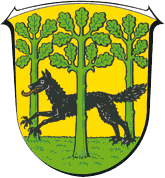 Grundschule Wolfhagen
II. Elternabend für Schulanfänger 2024
Begrüßung
Übersicht über das Einschulungsverfahren 
Probeschultage
Beratungsverfahren für Kinder, die frühzeitig eingeschult werden bzw. evt. eine Vorklasse besuchen
Freundschaftsabfrage 
Unser Kind kommt bald in die Schule – was können wir Eltern dafür tun? 
Projekt ZusammenSpiel Musik – Musikklasse  
Betreuungsangebot in der Grundschule Wolfhagen
Noch Fragen?
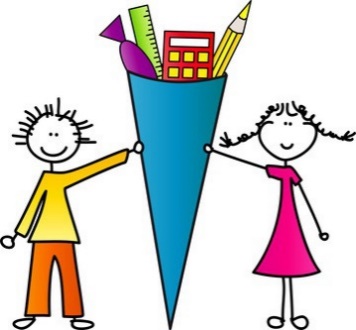 2. Übersicht Einschulungsverfahren
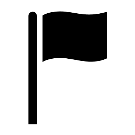 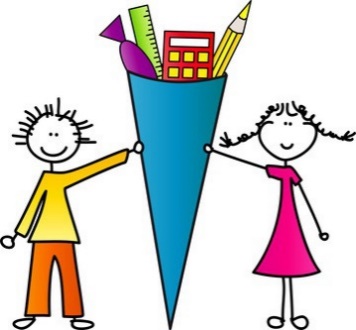 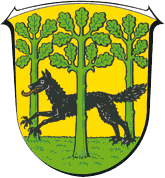 Grundschule Wolfhagen
3. Probeschultage – der 3. Baustein zur Feststellung der Schulfähigkeit 
Baustein 2: Schuleingangsuntersuchung beim Gesundheitsamt, 
Baustein 1: Rückmeldungen aus den Kitas, ggf. Ergotherapie, Logopädie, Frühförderung usw. 

Breites Spektrum - Vorwissen zum Spracherwerb, Vorwissen zum Schriftspracherwerb und zur Mathematik, Selbstvertrauen, soziale Kompetenzen, motorische Fähigkeiten 

Ablauf: 		Einladung über Kindergarten – haben Sie bereits erhalten
		5 Tage, zu denen immer ca. 20 Kinder eingeladen werden
		3 Lehrkräfte und SL führen den Probeschultag durch und beobachten
		Beginn 8.30 Uhr - 1. Schulstunde, dann Frühstück, Hofpause, 2. Schulstunde
		Ende 10.25 Uhr
		Bitte geben Sie Ihrem Kind ein Mäppchen mit Buntstiften, eine Schere, ein 		kleines Frühstück und ein aktuelles Passfoto mit.
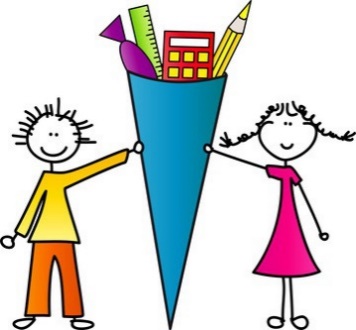 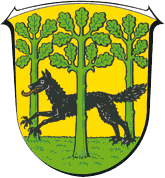 Grundschule Wolfhagen
4. Elternberatung – Frühzeitige Einschulung, Besuch der Vorklasse –
    Termine vom 15 April – 03. Mai 2024 bei Bedarf mit individueller Einladung
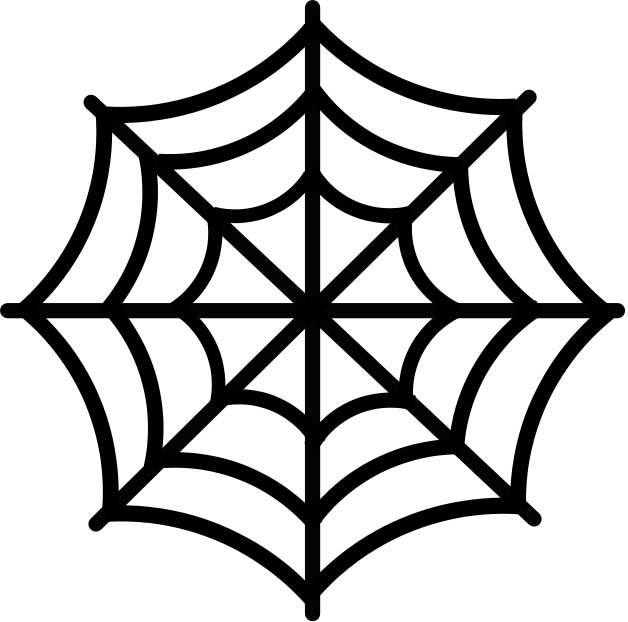 außerschulische Institutionen
Eltern
Gemeinsam für das Kind
Kindergarten
Schule
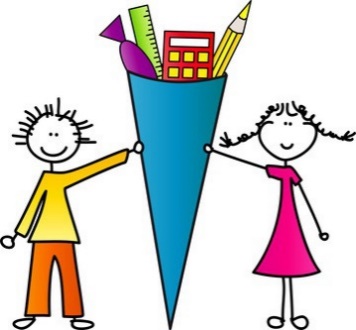 Gesundheitsamt
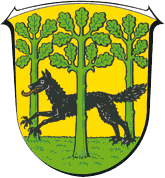 Grundschule Wolfhagen
5.  Freundschaftsabfrage
- Wird Ende April verschickt
Wir versuchen mind. 1 Wunsch zu erfüllen, garantieren können wir aber nichts!
Hier können/ sollen auch
Kinder eingetragen werden, mit denen Ihr Kind auf gar keinen Fall in eine Klasse soll.
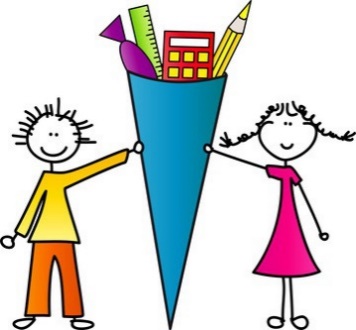 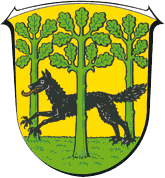 Grundschule Wolfhagen
6. Unser Kind kommt bald in die Schule – was können wir Eltern dafür tun?
			
     Frau Michl
In folgenden Bereichen, können Sie ihr Kind unterstützen:

Organisation und Selbständigkeit

Motorik und Wahrnehmung

Konzentration und Sprache

Sozialverhalten und emotionale Stärke
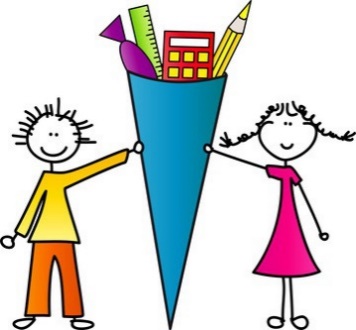 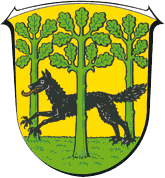 Grundschule Wolfhagen
6. Unser Kind kommt bald in die Schule – was können wir Eltern dafür tun?
Das Infoblatt können Sie sich gerne mitnehmen.
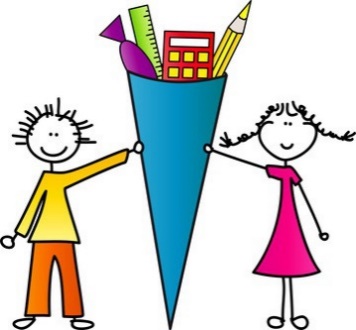 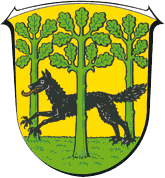 Grundschule Wolfhagen
7. ZusammenSpiel Musik – Musikklasse, Frau Schmidt und Frau Klages
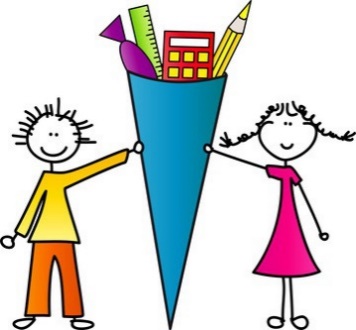 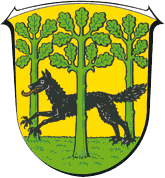 Grundschule Wolfhagen
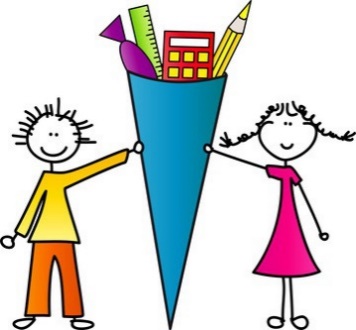 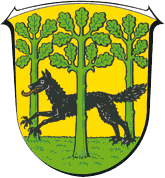 Grundschule Wolfhagen
8. Betreuungsangebot der Grundschule Wolfhagen
Betreuung 
über den Landkreis: 11.30 -13.30 Uhr 
danach erweiterte Betreuung: 13.30 - 16.00 Uhr, Träger in Klärung, Kosten in Klärung

Anmeldungen erhalten Sie auf der Homepage der Grundschule Wolfhagen (Landkreisbetreuung) oder direkt in der Betreuung (Frau Blömecke oder Hr. Heieck , Mo – Fr 11.30 Uhr – 14.00 Uhr, 05692-9946881)

Die Anmeldungen sollen/ können direkt in der Betreuung abgegeben (ab 11.30 Uhr) werden.
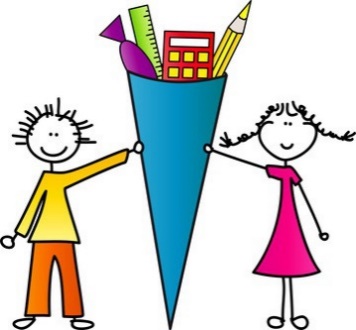 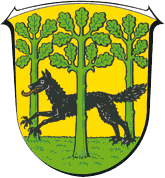 Grundschule Wolfhagen
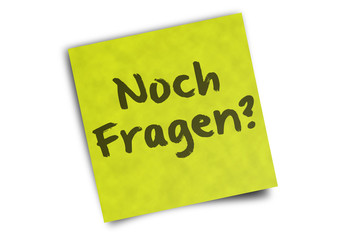 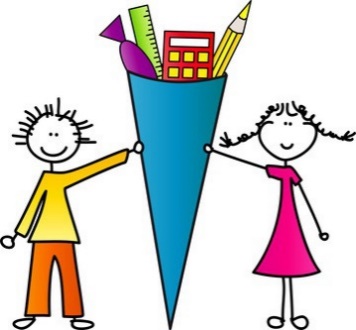 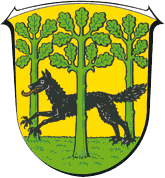 Grundschule Wolfhagen
Haben Sie sich auf der Anwesenheitsliste eingetragen?
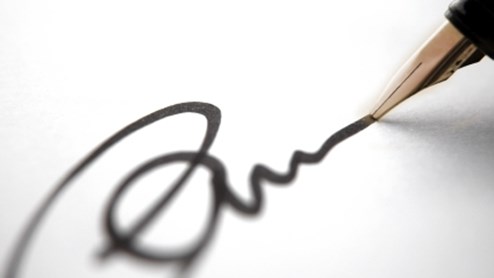 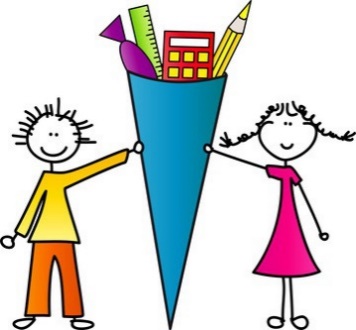 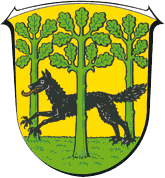 Grundschule Wolfhagen
Vielen Dank für Ihre Aufmerksamkeit und noch einen schönen Abend
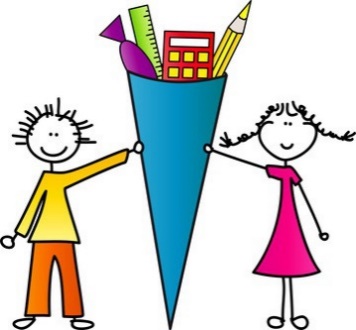